История России в лицах
Руководитель: учитель истории высшей категории Шустрова Елена Рафаиловна
Цели курса:
осмысление роли великих деятелей в судьбе России;
осознание роли личности в истории;
ознакомление учащихся с различными точками зрения по поводу деятельности отдельных личностей в различный период истории нашего государства;
развитие умения самостоятельно работать с исторической, справочной, энциклопедической литературой, решать творческие задачи;
совершенствование умения формулировать и обоснованно отстаивать собственную позицию в отношении к событиям и  личностям прошлого, вести дискуссию.
Задачи курса:
расширить и углубить знания учащихся об исторических личностях;
через призму деятельности великих исторических личностей рассмотреть их влияние на исторические процессы в истории Российского государства;
развивать умения составлять характеристику исторической личности;
определять и объяснять свое отношение к наиболее значимым событиям и личностям, давать оценку;
воспитывать устойчивый интерес к изучению истории Отечества;
воспитывать патриотические чувства.
В процессе обучения происходит формирование следующих умений учащихся:
• анализ и сопоставление фактов; 
• оформление письменных сообщений; 
• анализ документов; 
• поиск идей, оценка которых откладывается до тех пор, пока они не высказаны и не сформулированы учащимися; 
• поиск решения, при котором высказанные идеи подвергаются анализу, оценке; 
• поиск признания найденного решения окружающими; 
• выстраивание линий сравнения, выявление взаимосвязи меж­ду понятиями, классификация, обобщение, умение делать вывод; 
• умение использовать свой собственный опыт (рефлексия, активное применение). 
Формирование творческих умений и на­выков, таких как: 
• видеть проблему; 
• сформулировать проблему; 
• выдвинуть гипотезу; 
• составить план решения проблемы, задачи; 
• делать обобщения и выводы; 
• систематизировать материал; 
• составить план по теме; 
• делать прогноз; 
• анализировать свою деятельность (вычленять успешные и неудачные способы, приемы, затруднения, сравнивать результаты с целями); 
• оценивать. свою и чужую познавательную и коммуникативную деятельность; 
• использовать метафоры, аналогии, новые ассоциации и связи, развивать восприимчивость и воображение.
Направления деятельности
Образовательные:
Формирование навыков грамотной речи.
Побуждение учащихся к размышлению, высказыванию личностных оценок, практическому применению полученных знаний.
Формирование понятий, связанных с историей российской  цивилизации
Развитие творческого мышления учащихся.
Воспитательные:
Формирование потребности в саморазвитии
Формирование активной жизненной позиции
Развитие навыков сотрудничества
Формирование интереса к изучению  истории.
Развивающие:
Развитие качеств, таких как самостоятельность, ответственность, активность.
Развитие у учащихся навыков критического мышления 
Коррекционные:
      расширять словарный запас детей, совершенствовать фразовую речь;
способствовать повышению уверенности в своих возможностях.
Проектная деятельность к юбилейным датам
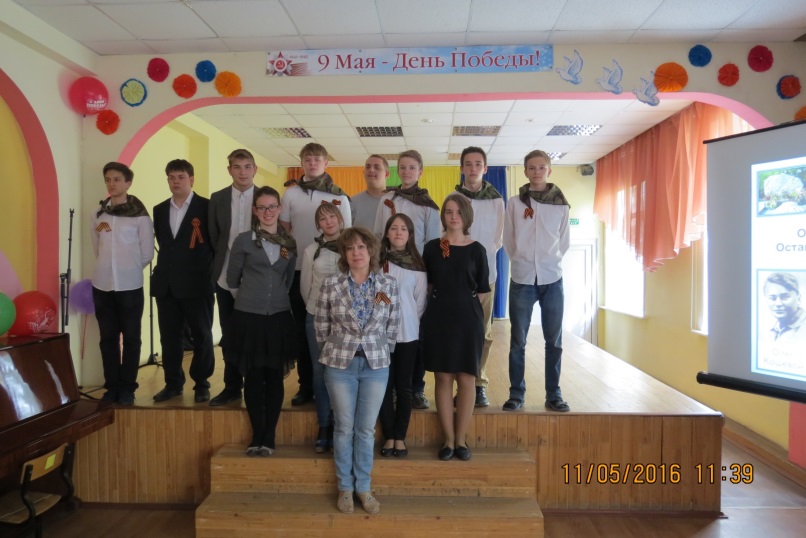 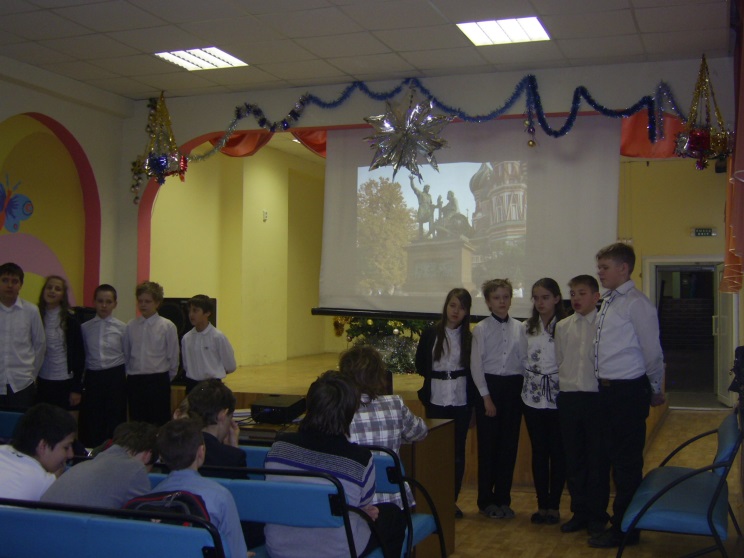 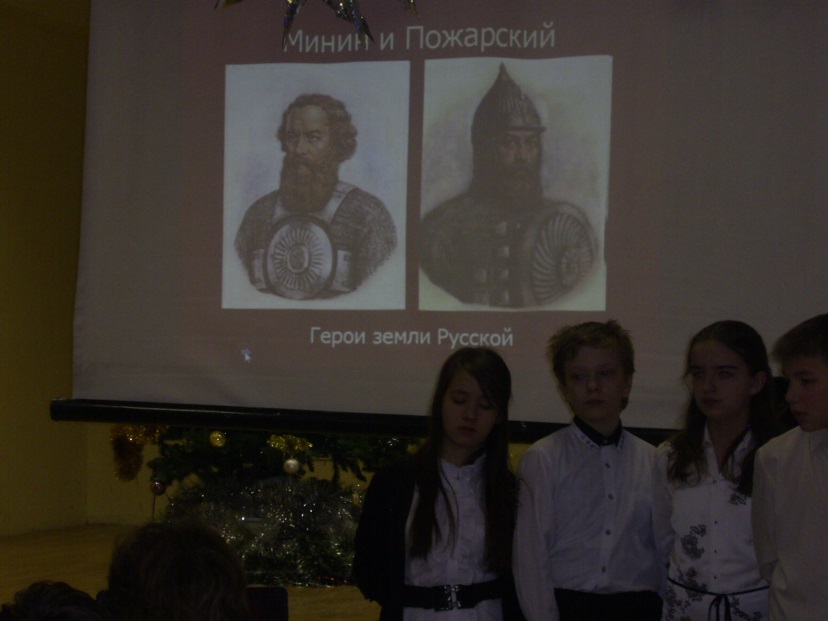 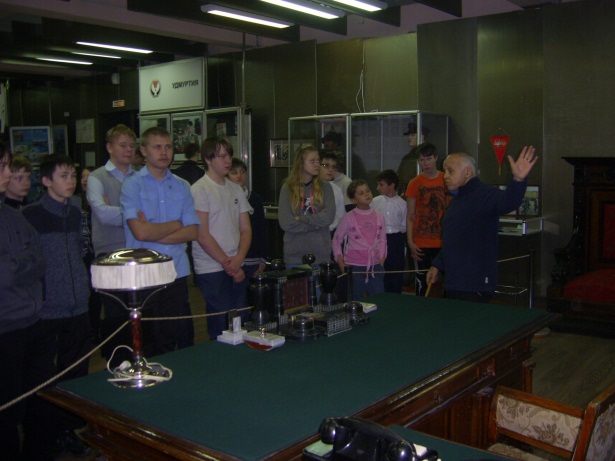 Наш бессмертный полк
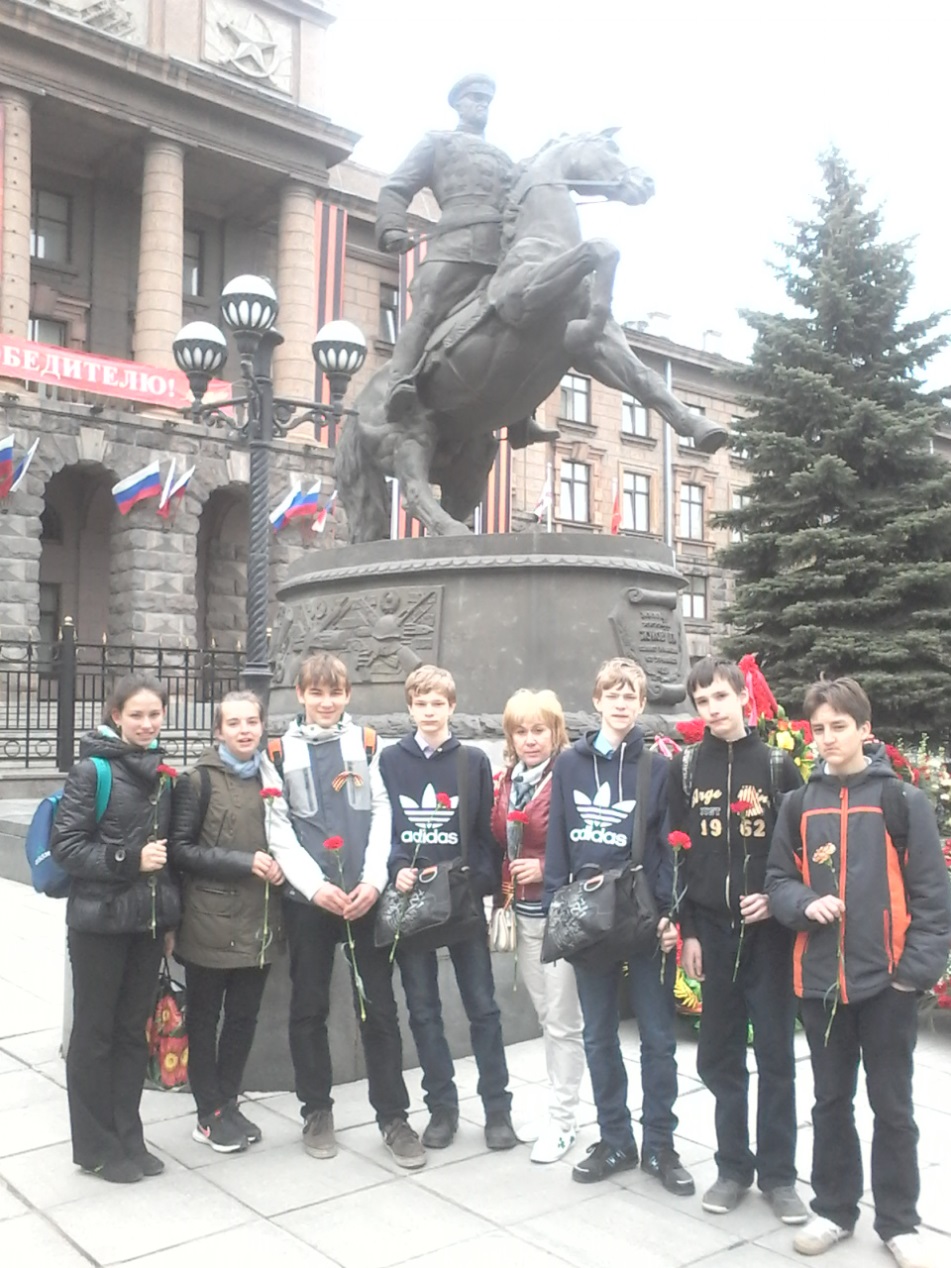 Помним и гордимся
Проект «История песни «Огромное небо»
Посещение музеев и исторических мест
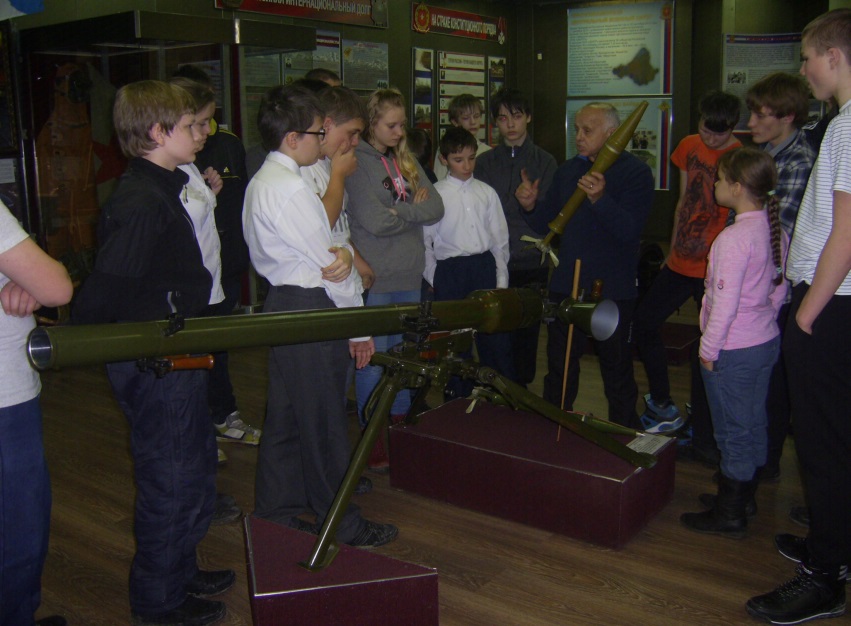 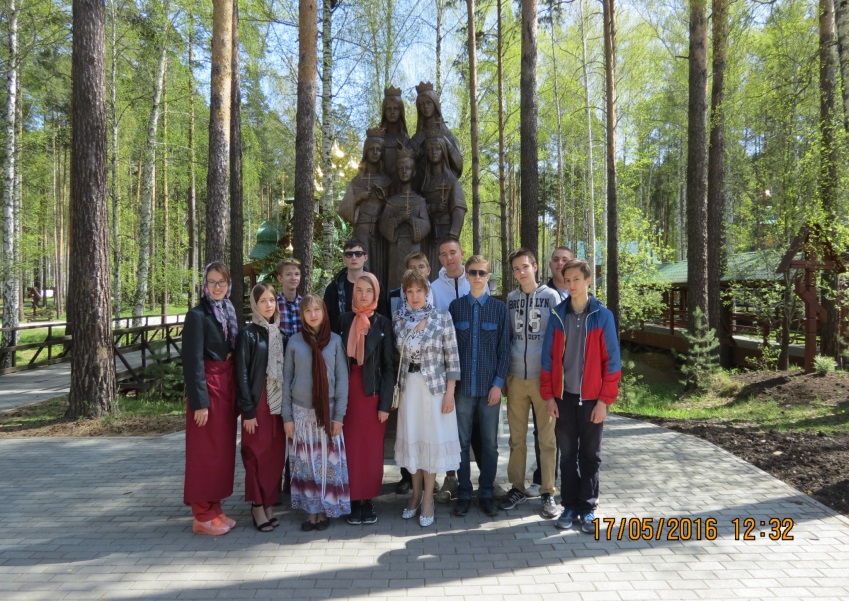 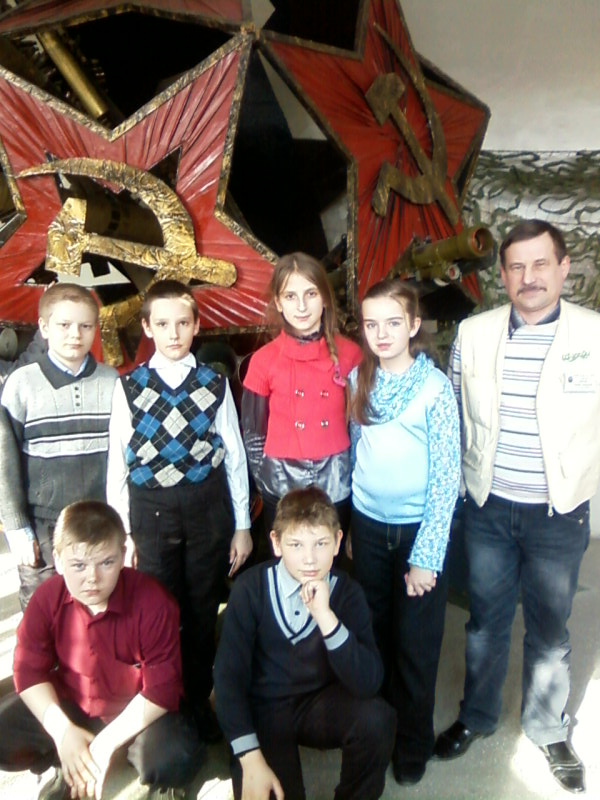 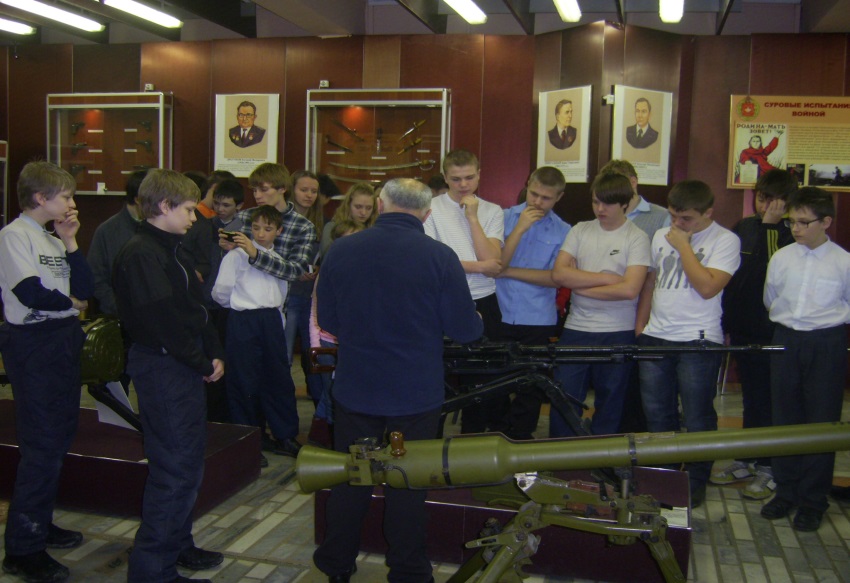 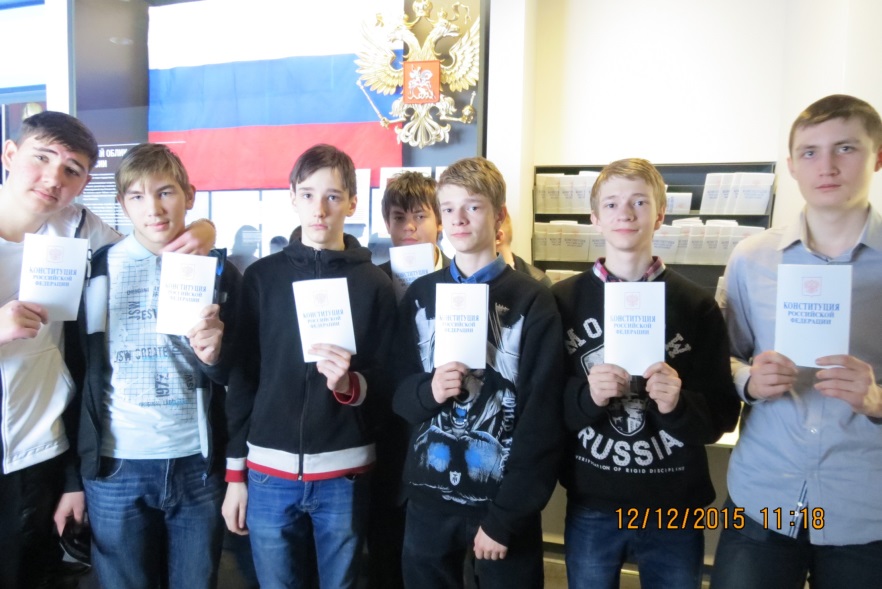 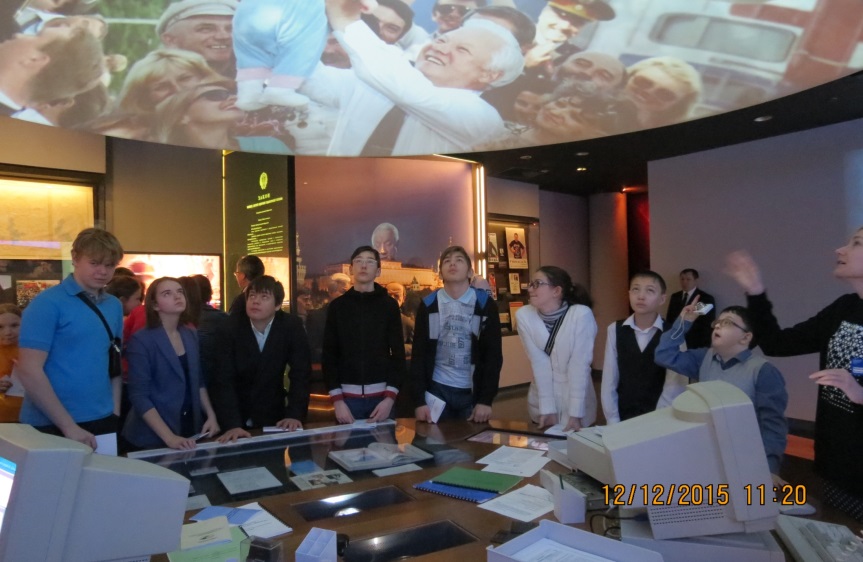 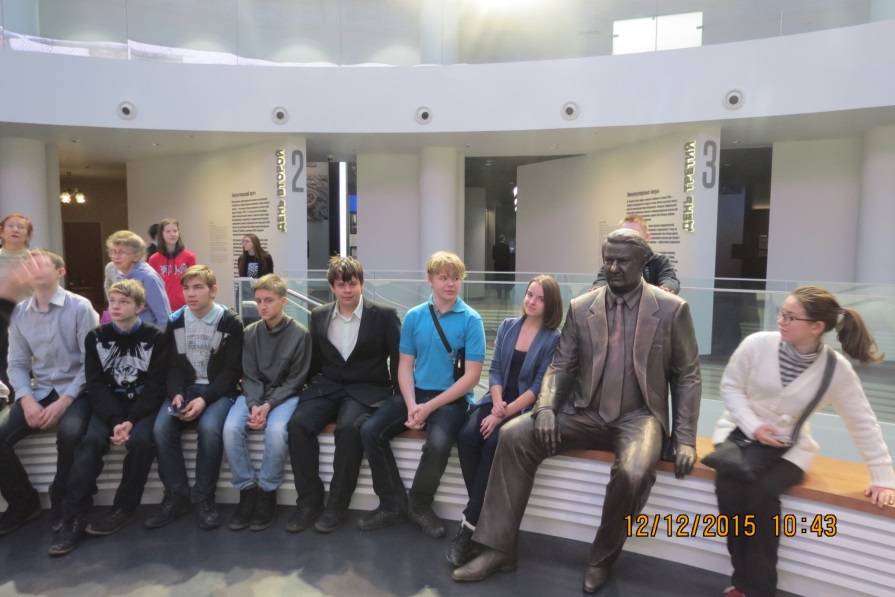 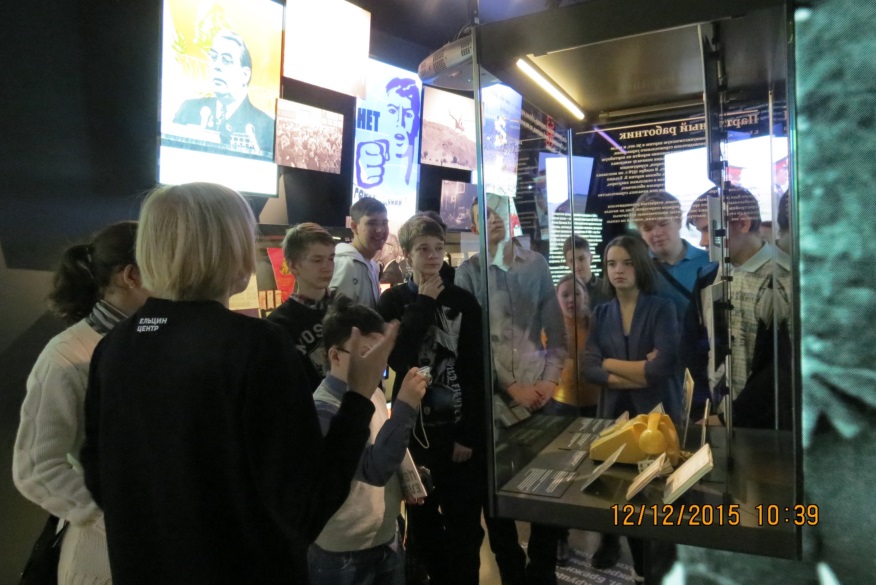 Наши достижения
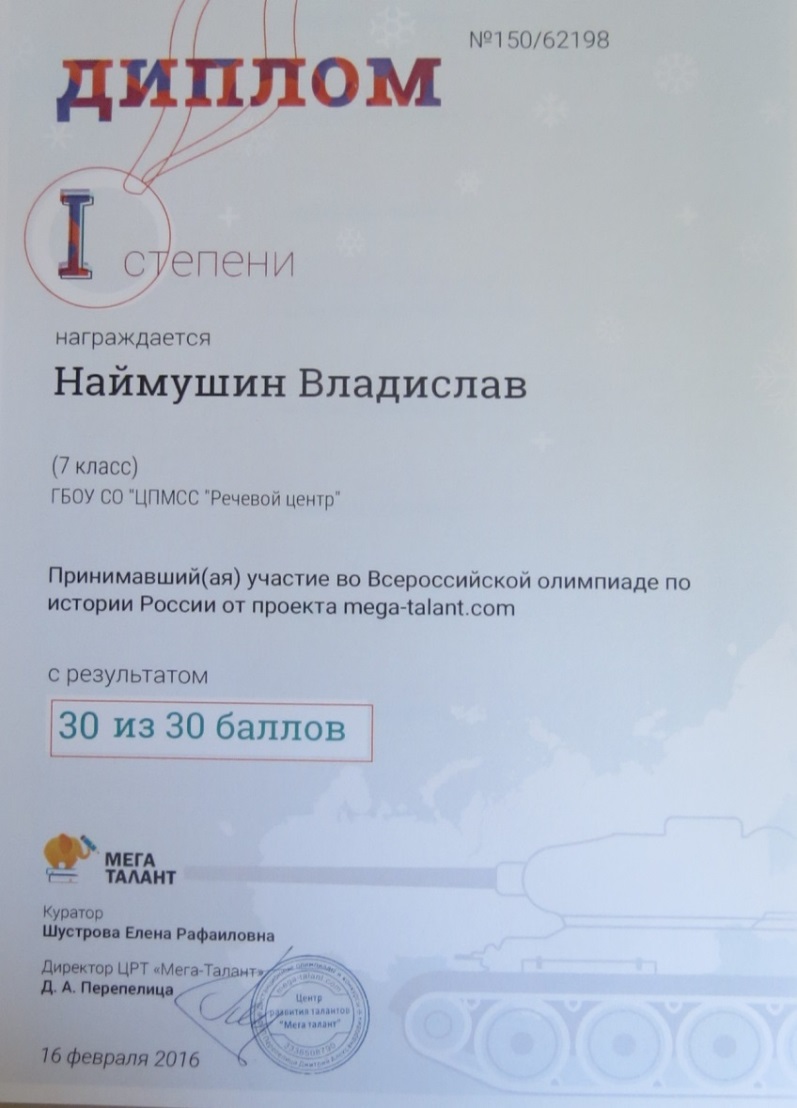 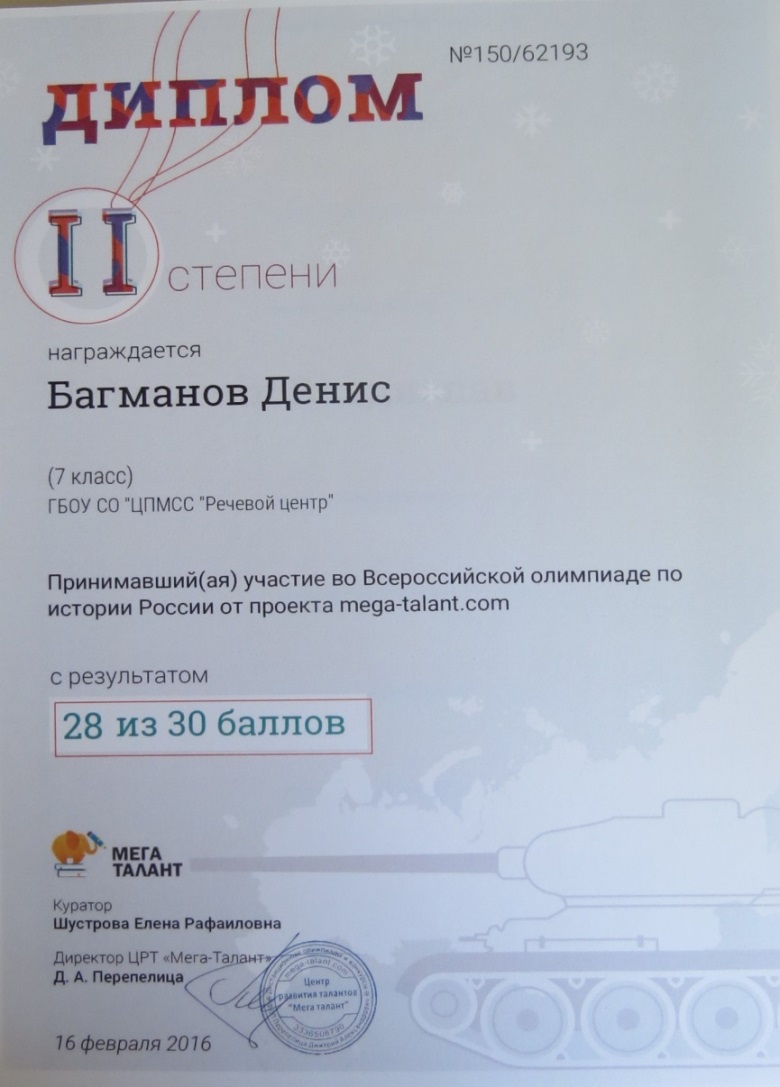 Наши достижения
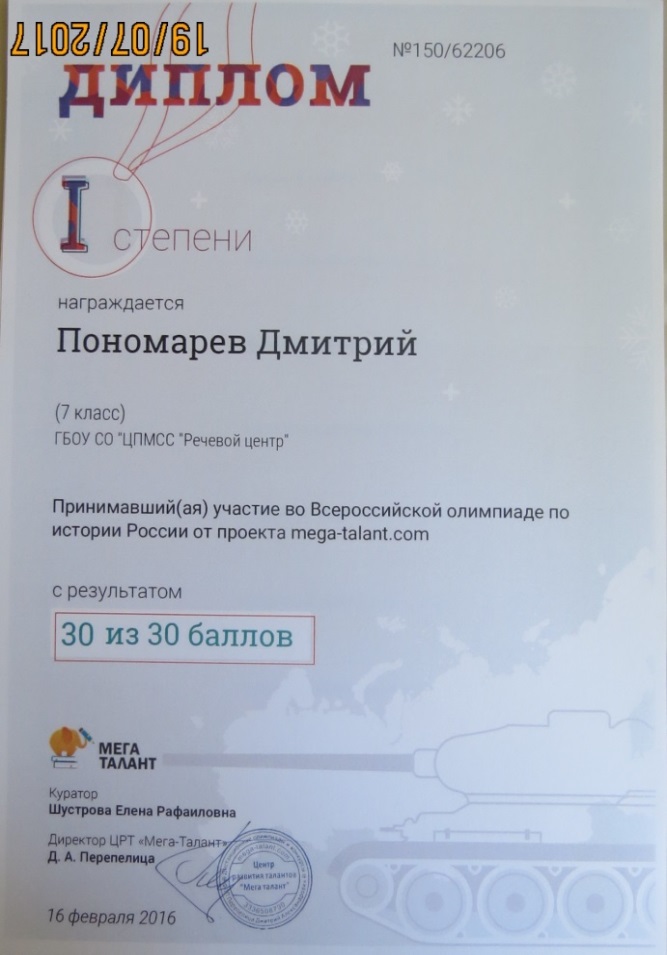 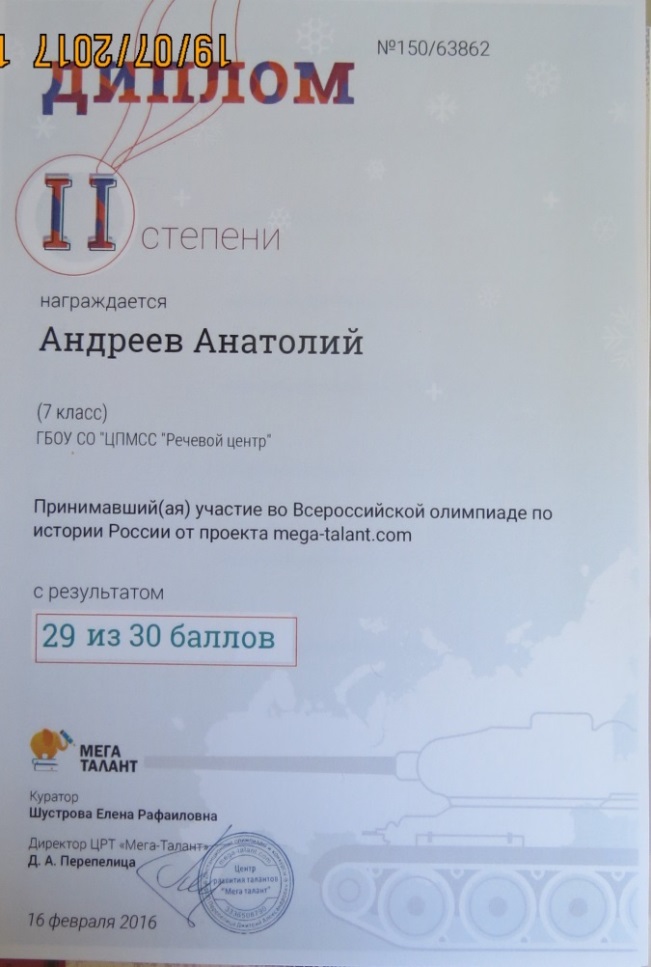 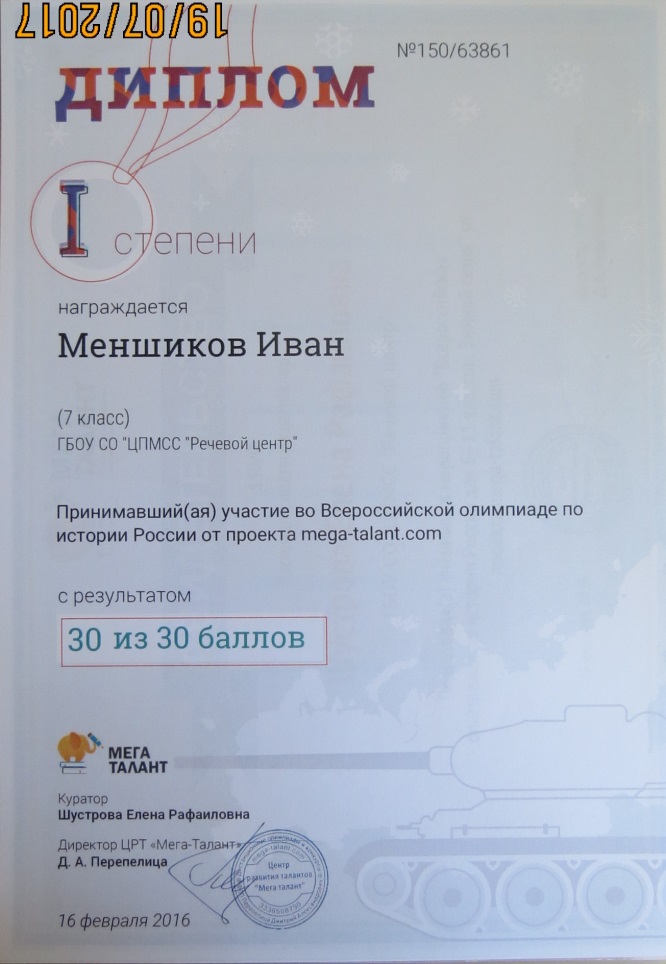 Наши достижения
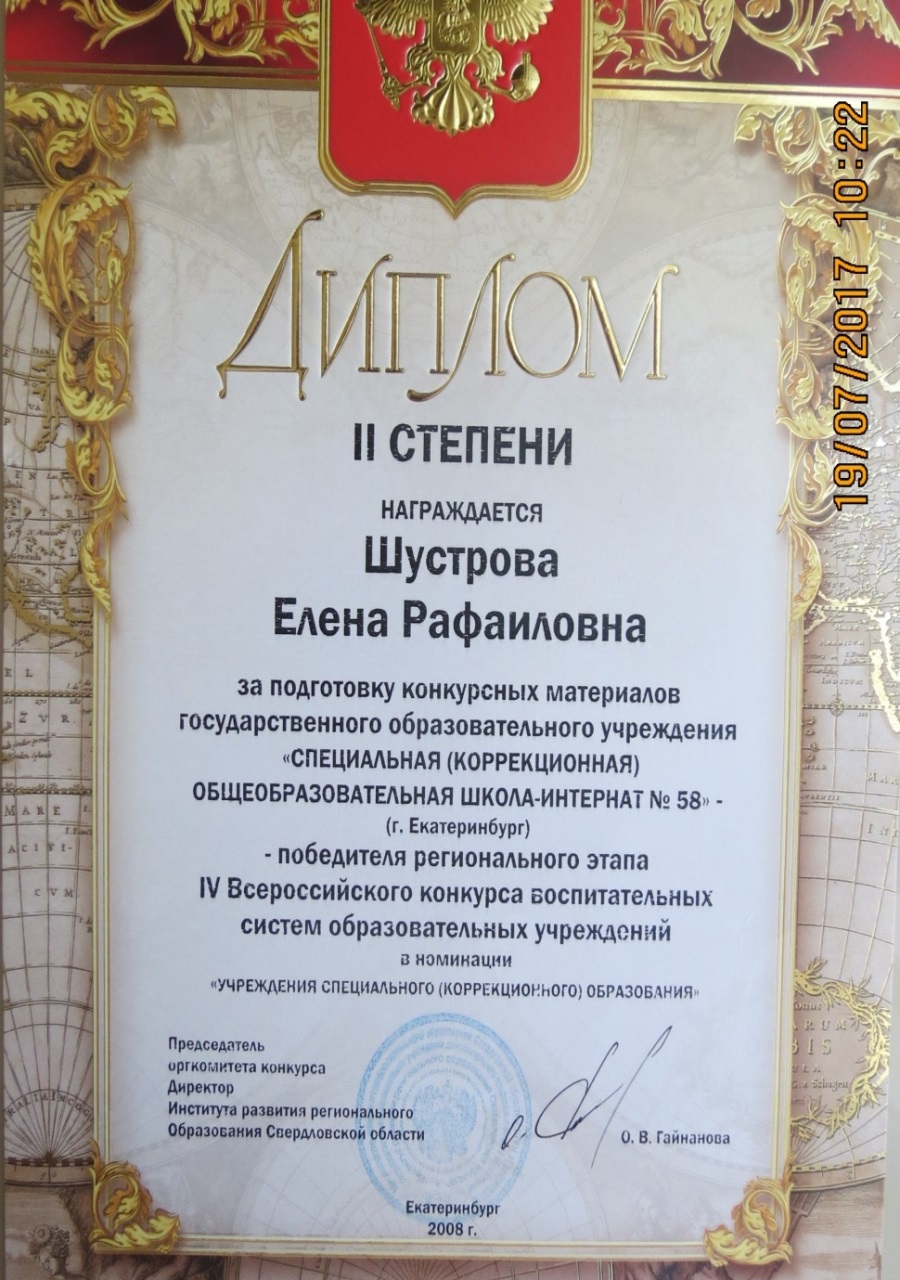 Наши достижения
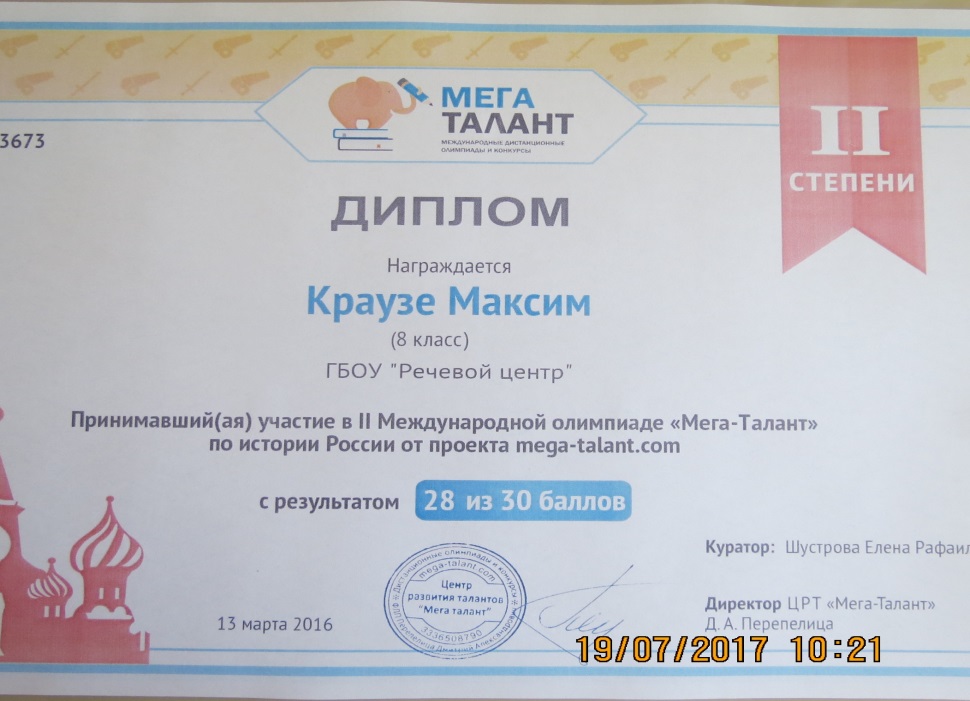 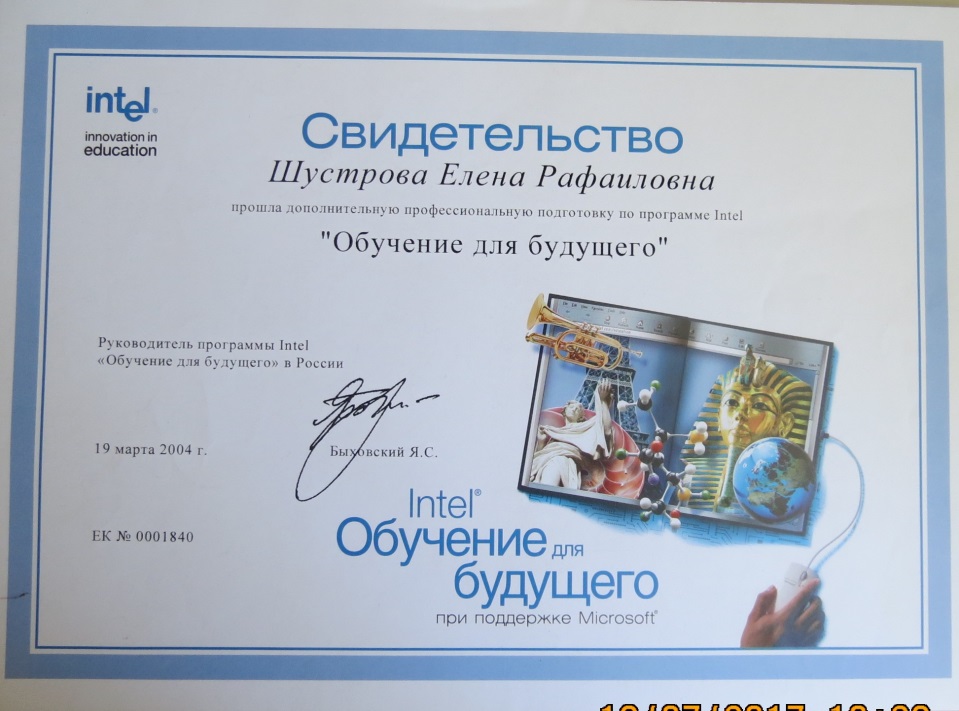 Наши достижения
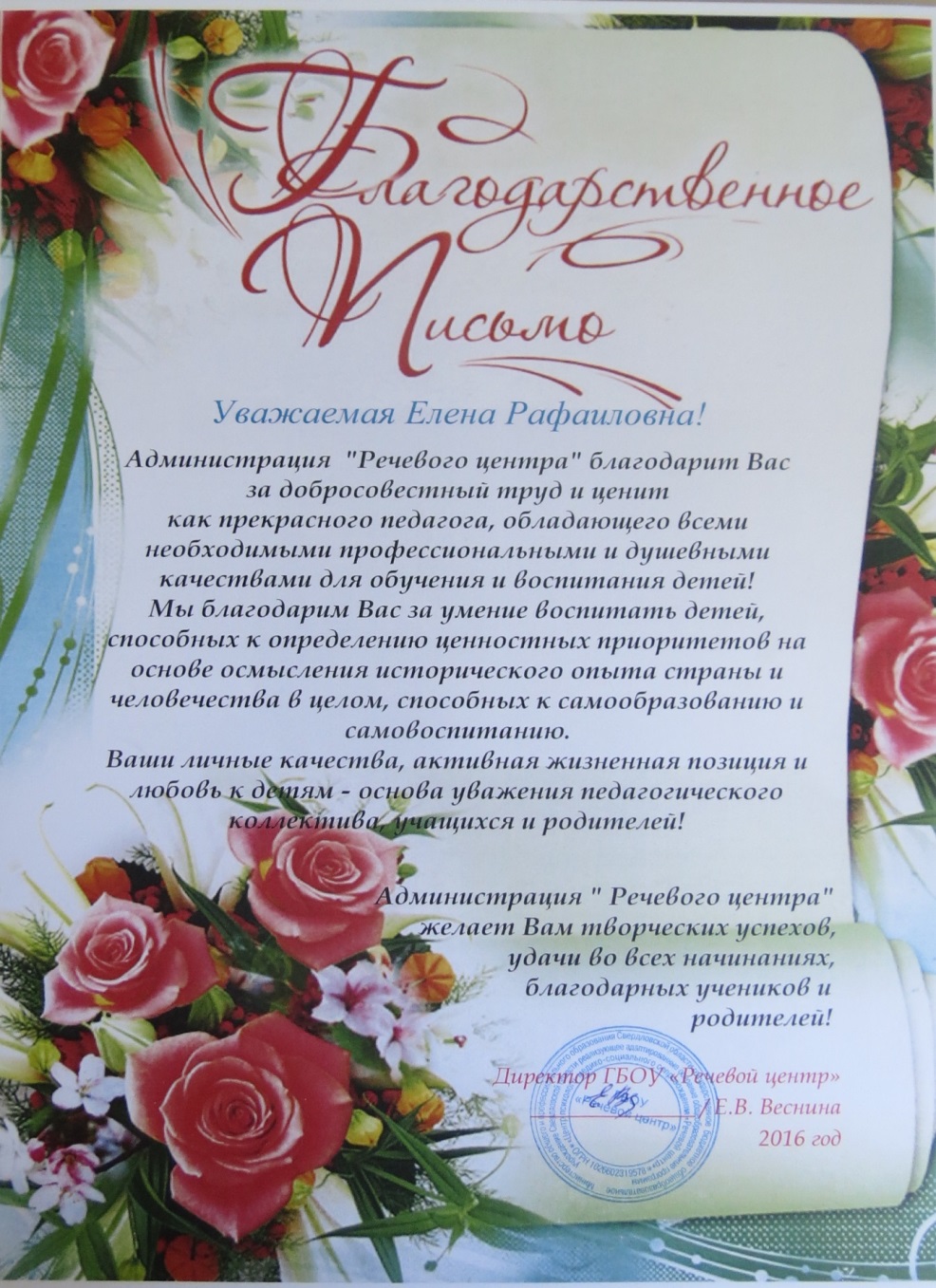 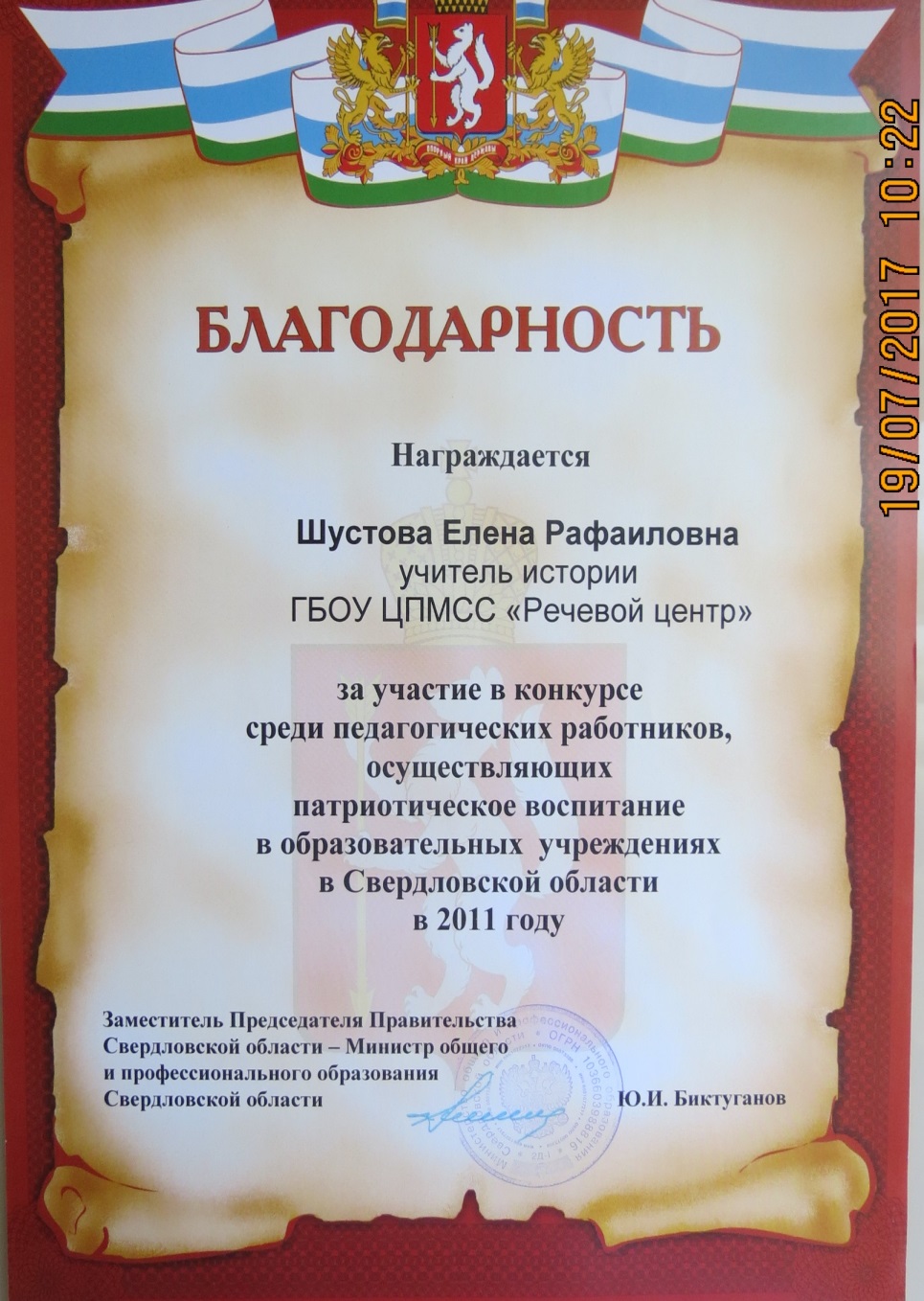 Наши достижения
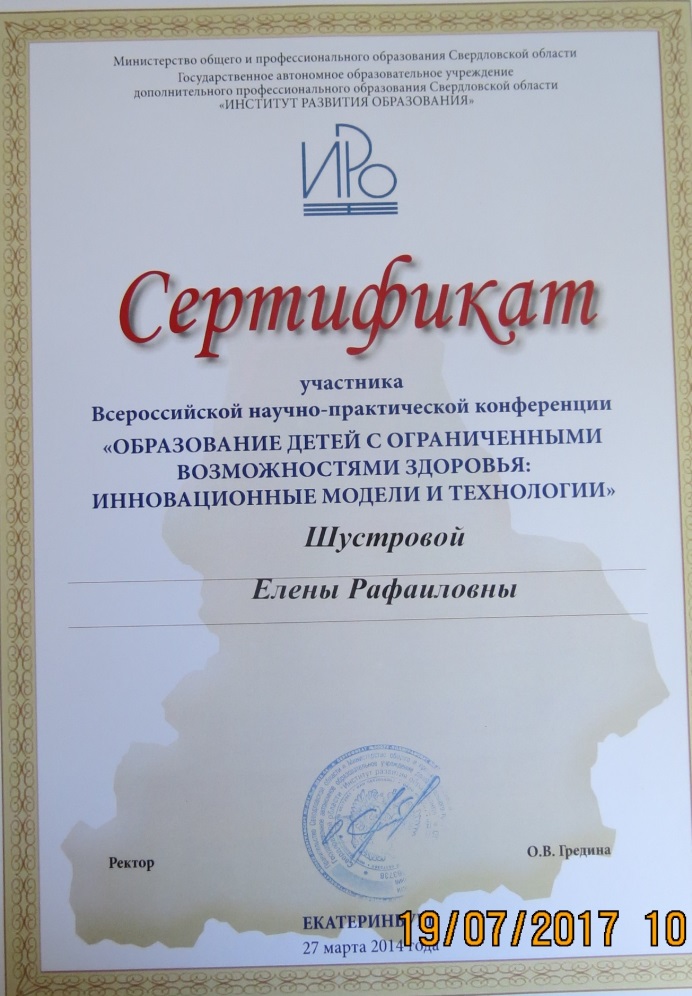 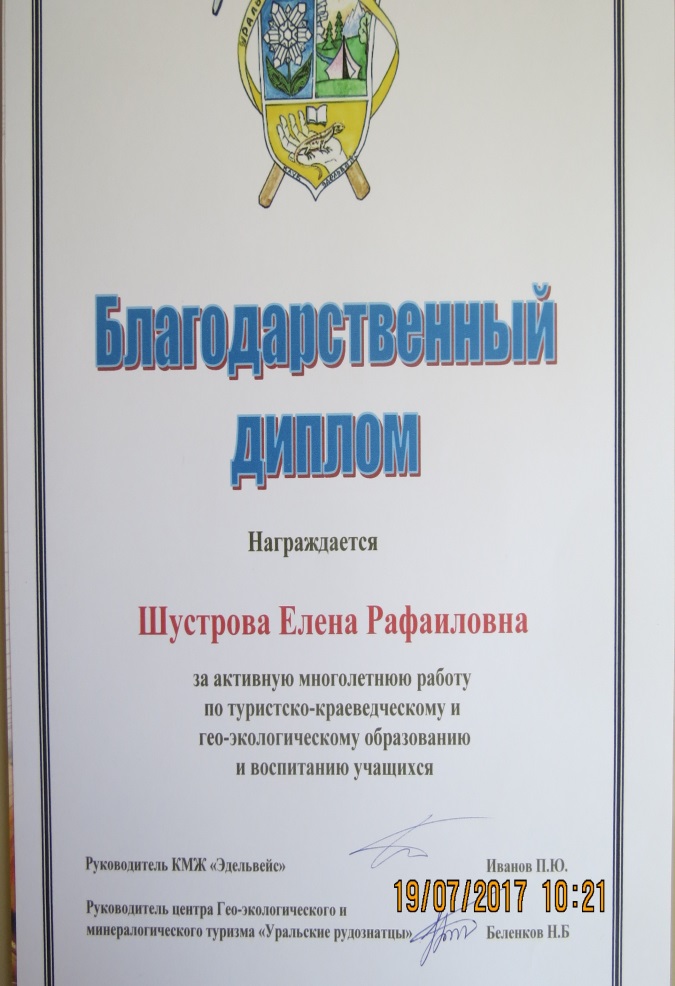 Спасибо за внимание!
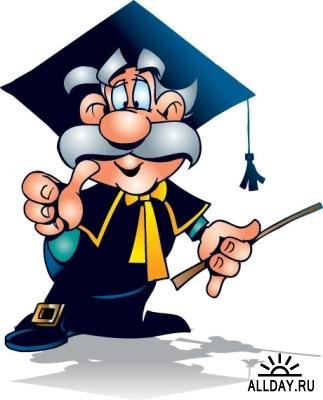